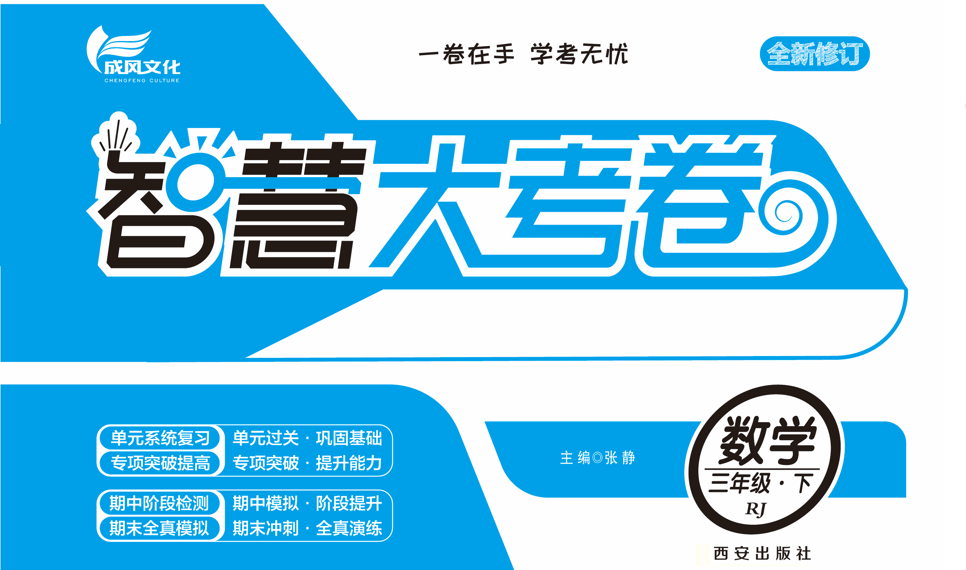 3人数下大考卷教用
位置与方向面积专项复习测试卷
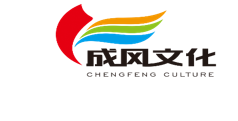 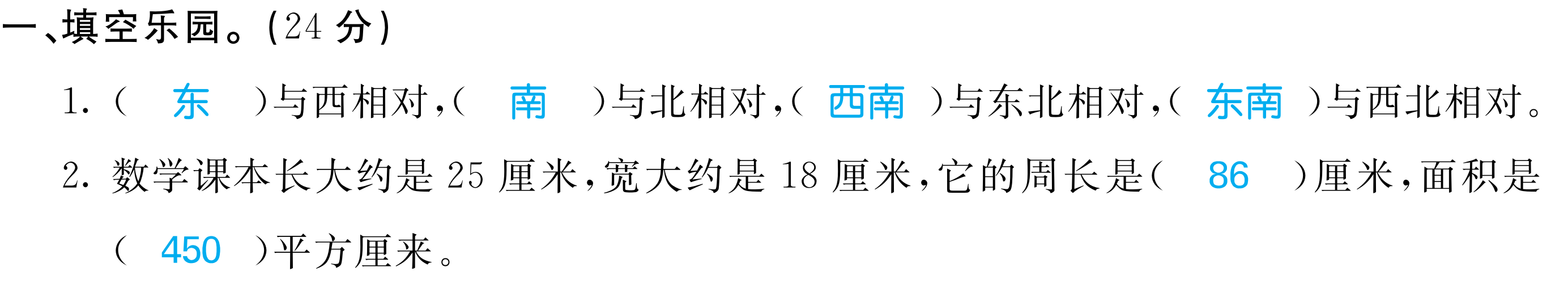 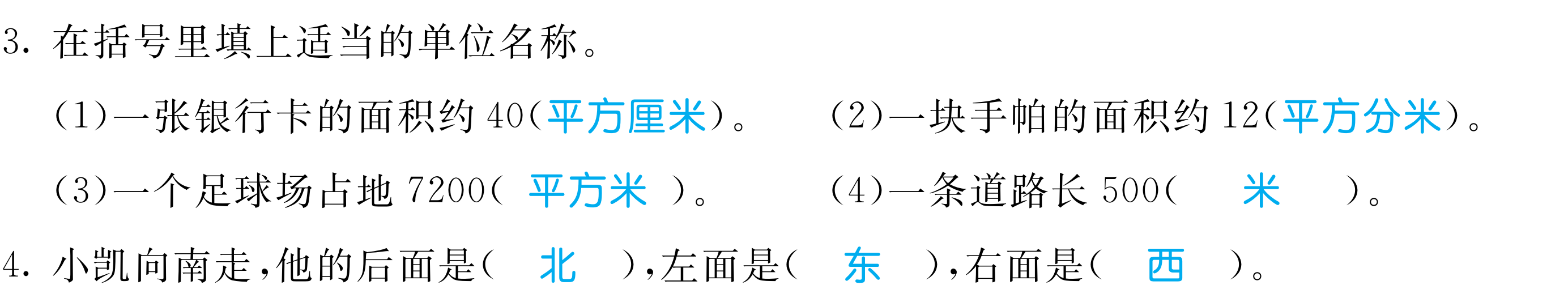 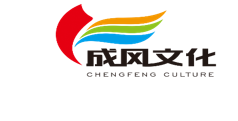 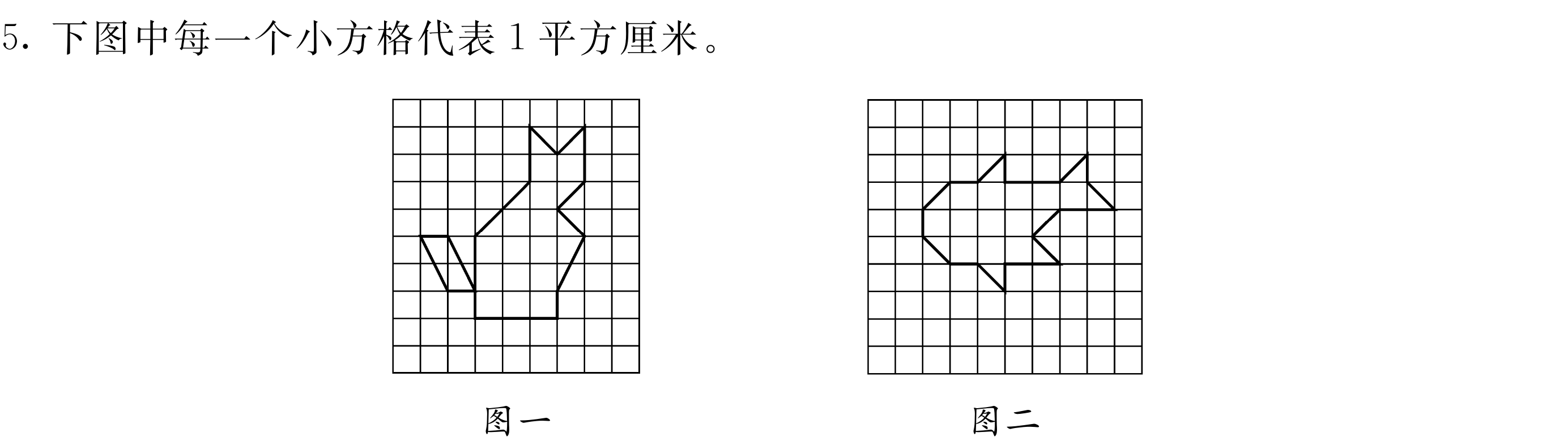 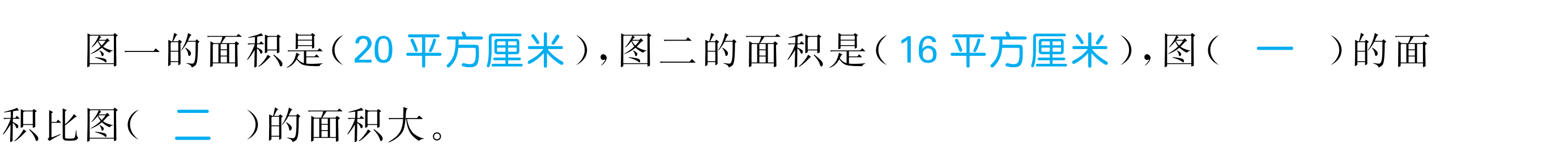 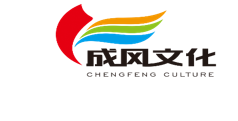 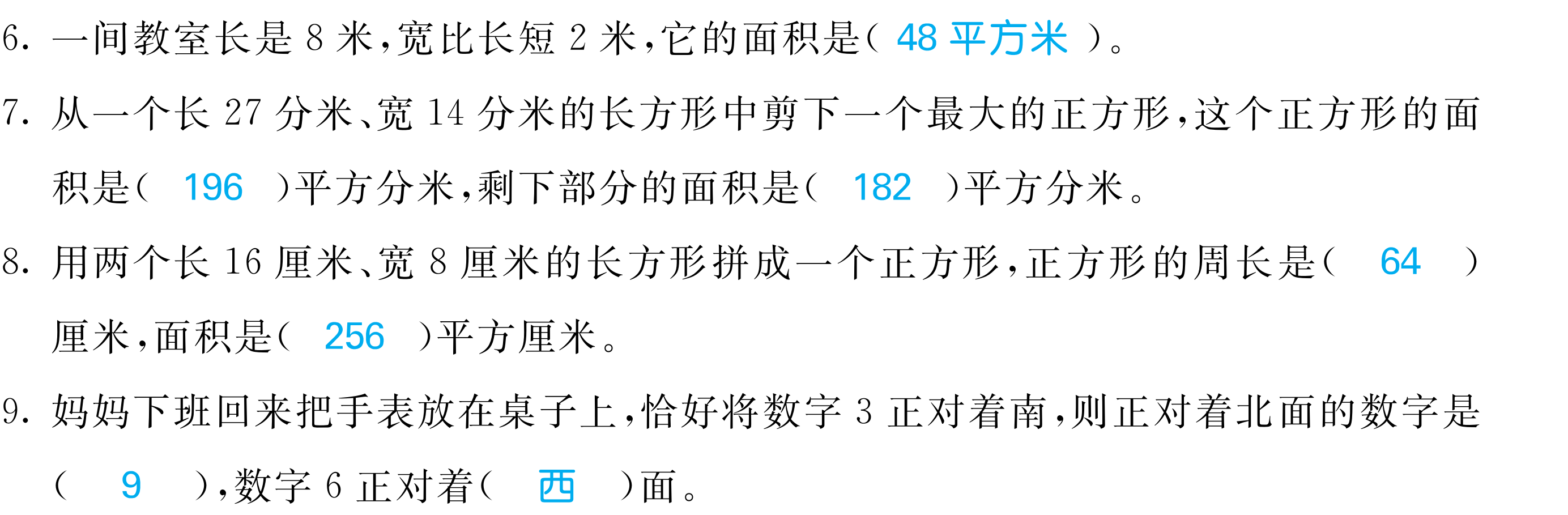 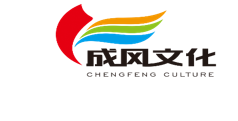 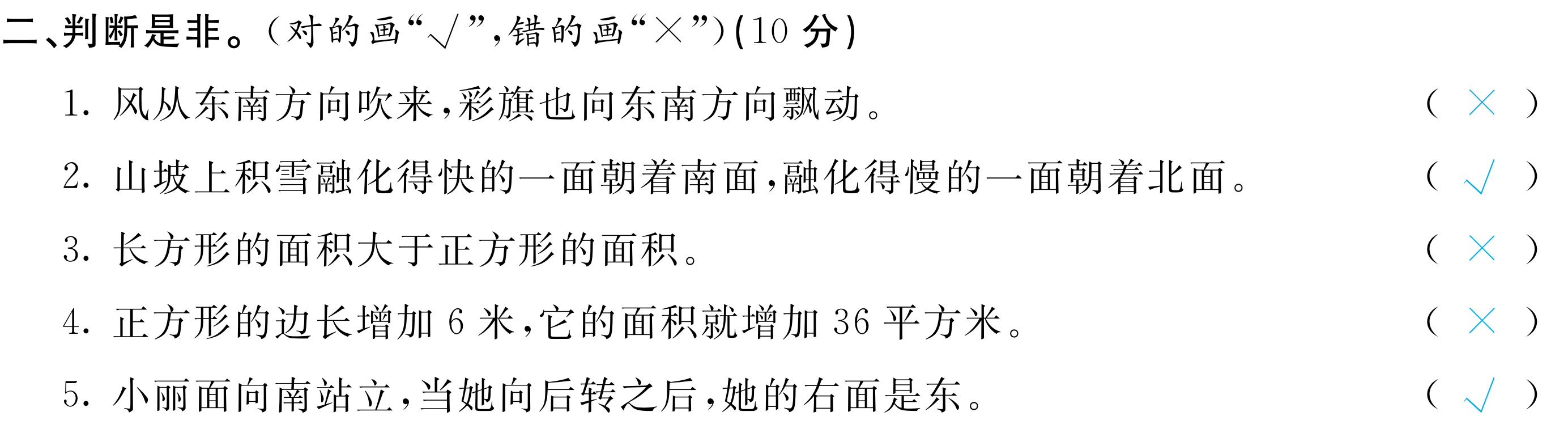 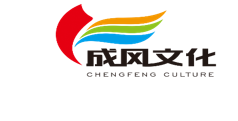 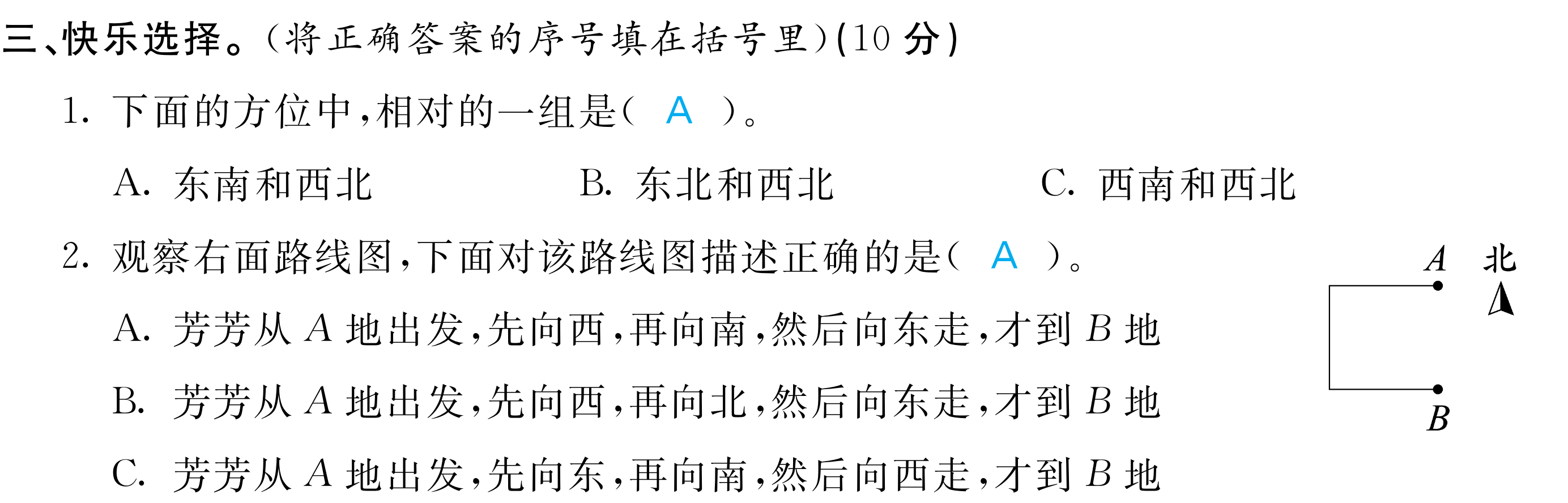 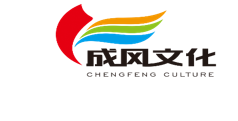 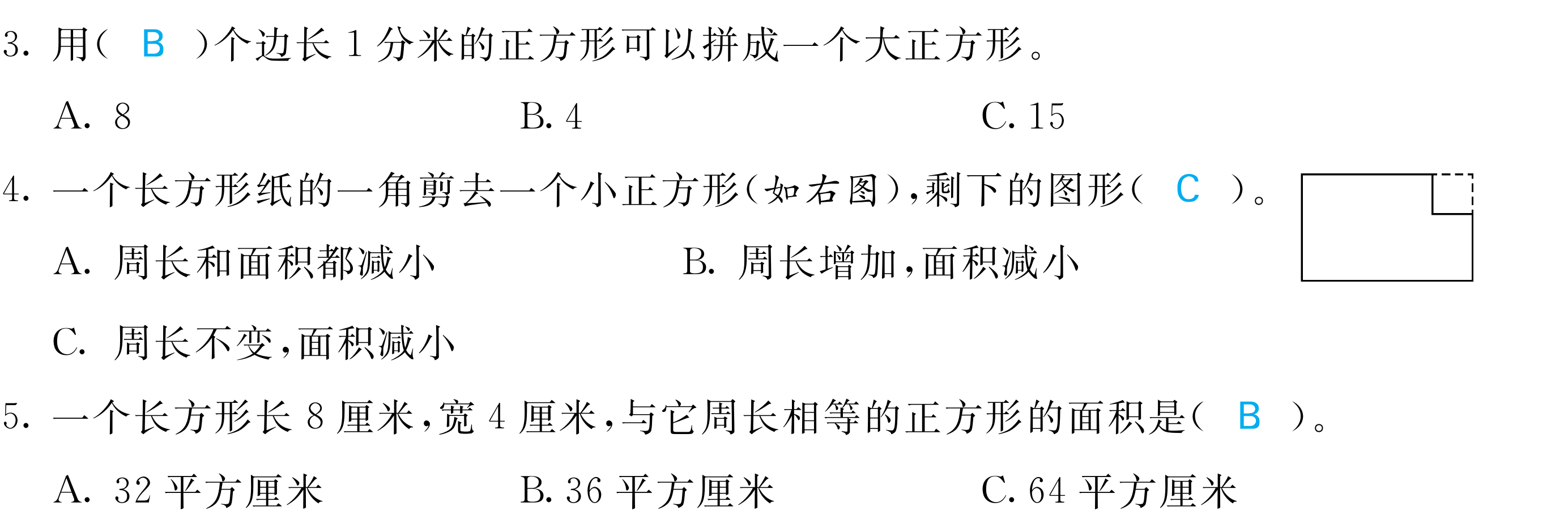 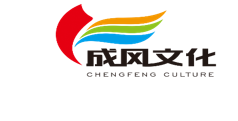 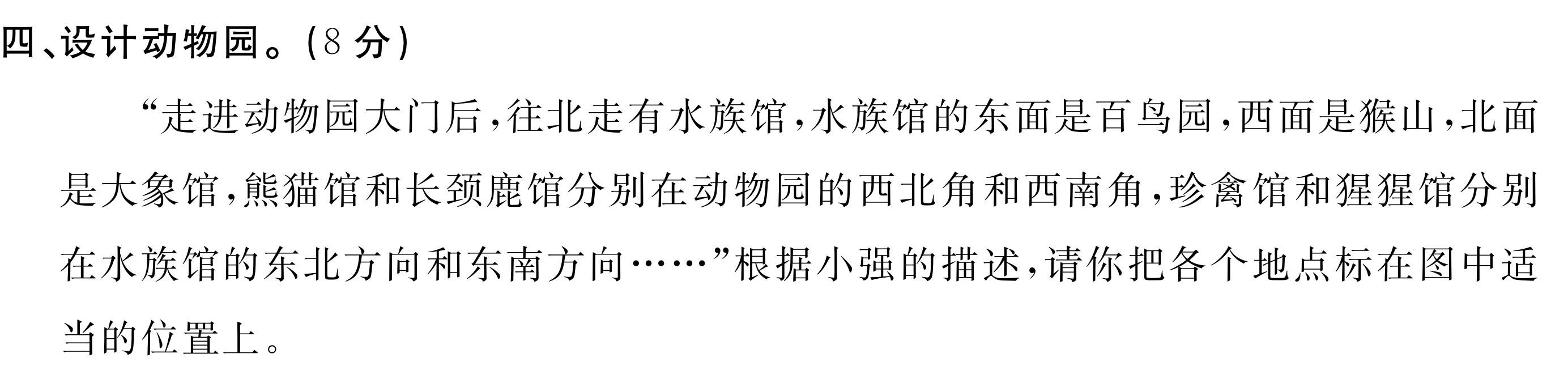 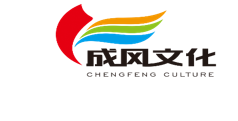 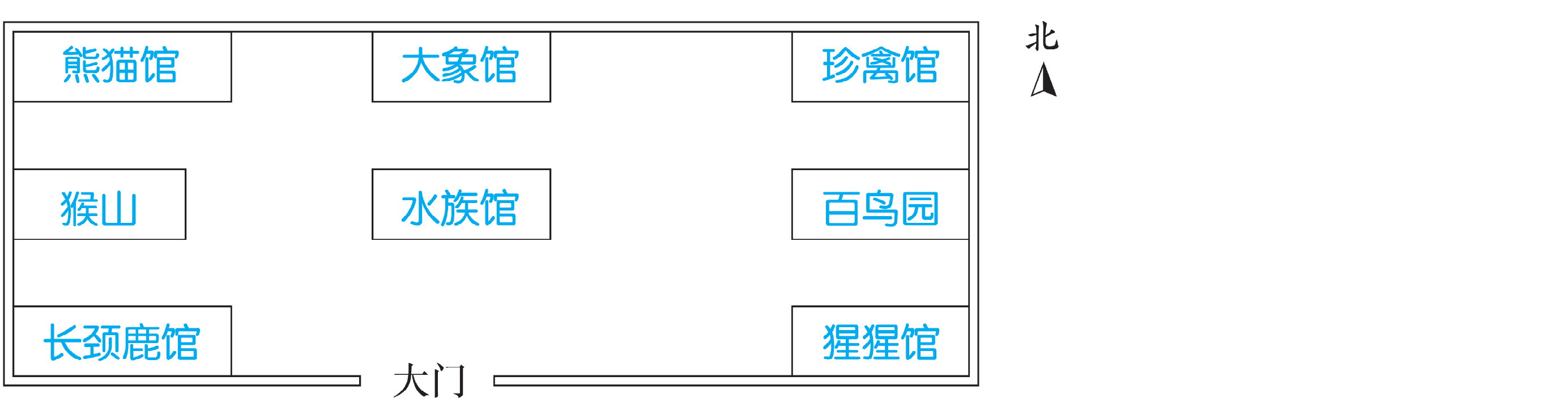 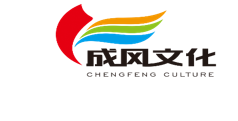 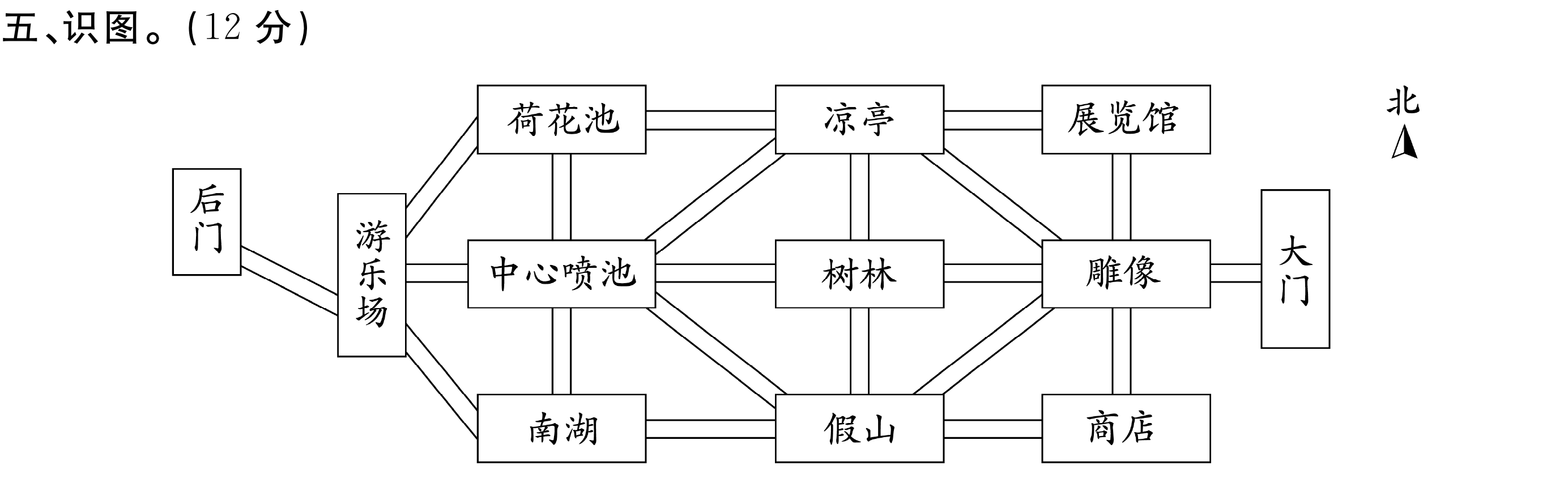 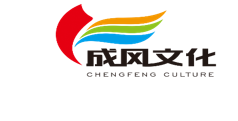 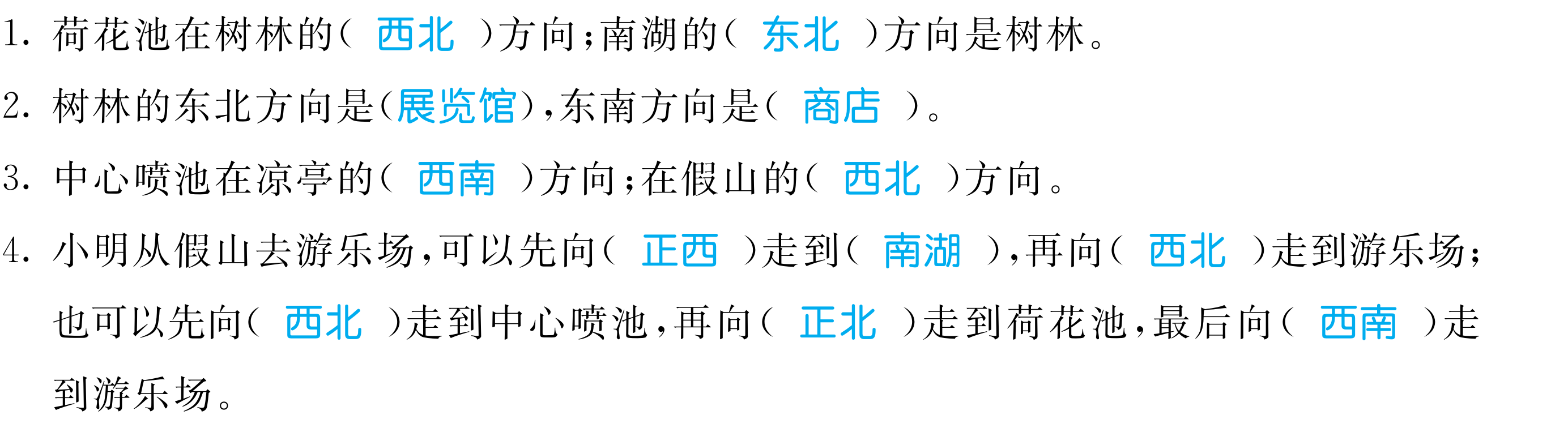 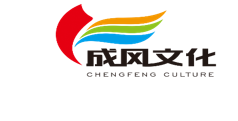 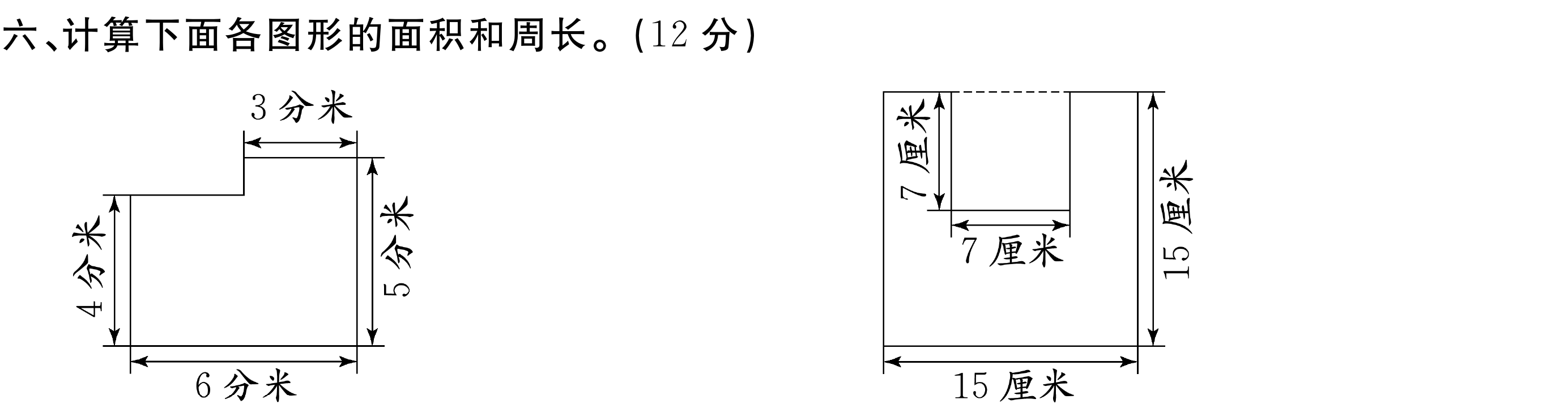 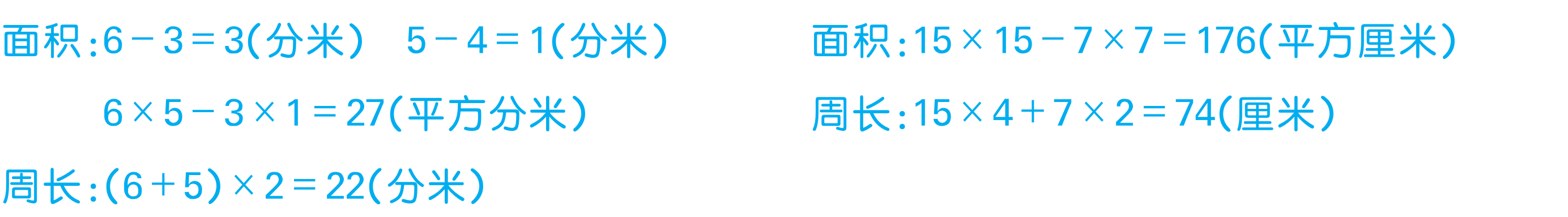 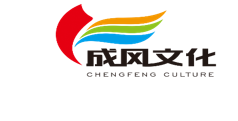 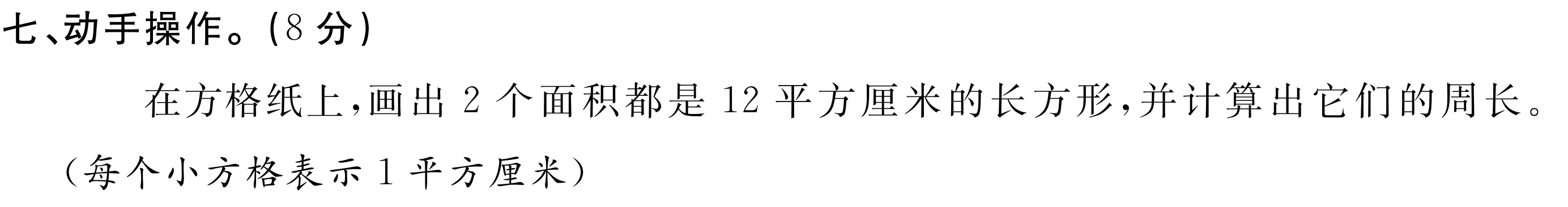 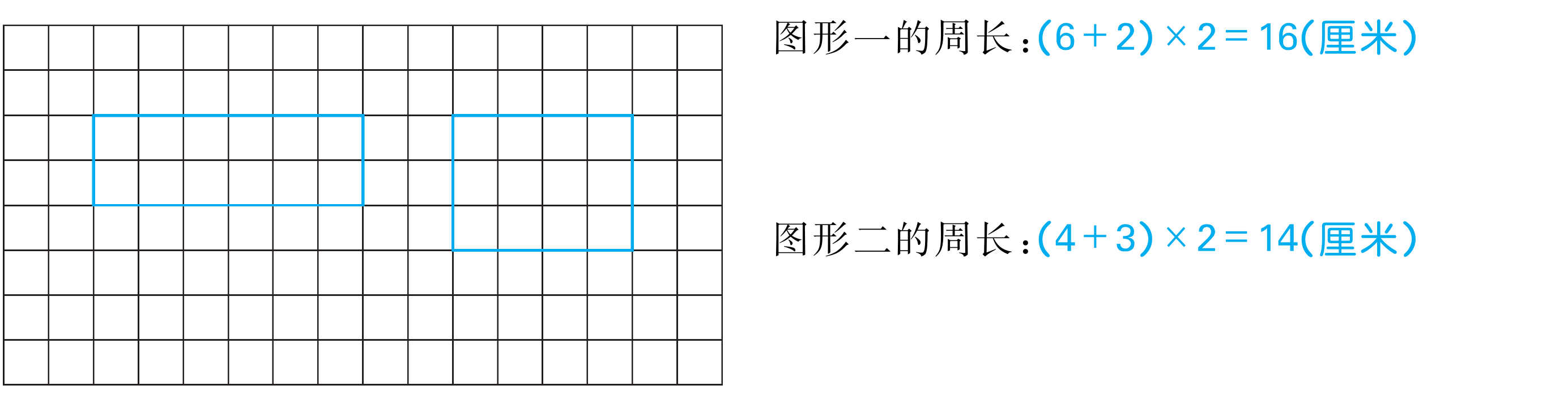 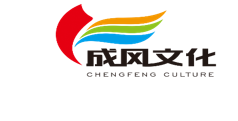 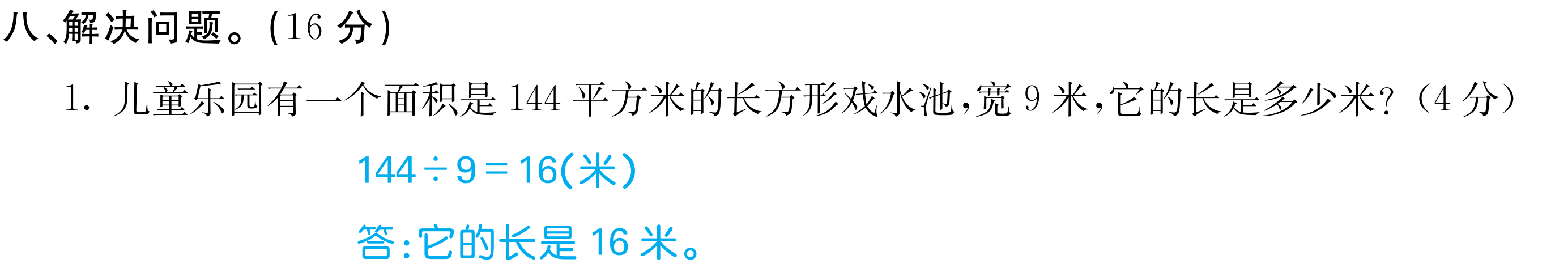 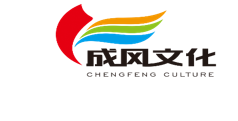 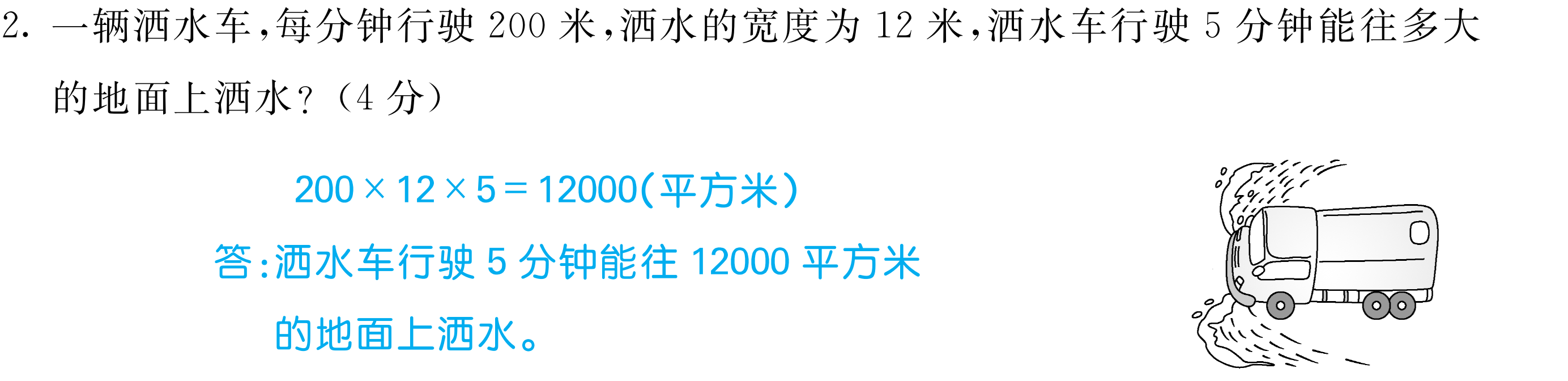 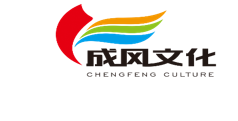 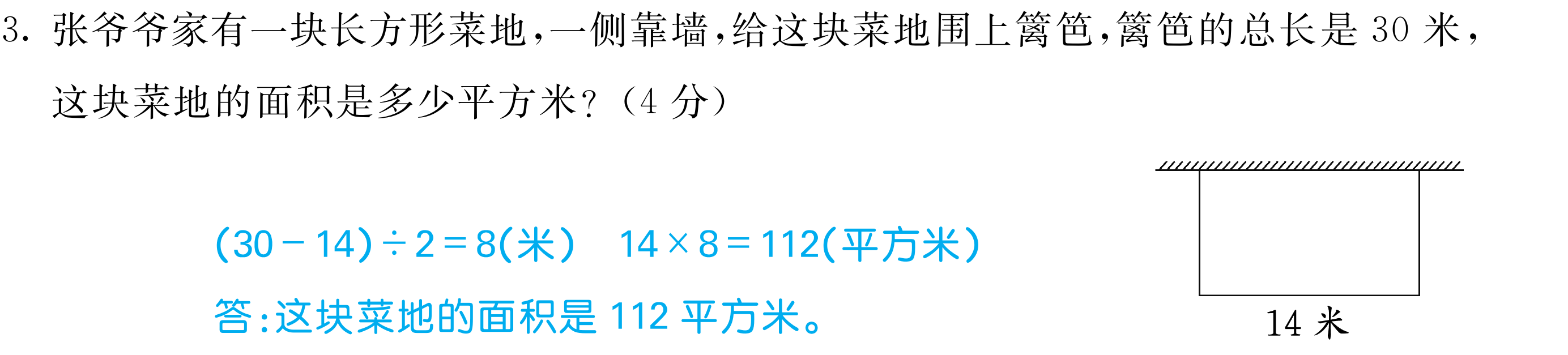 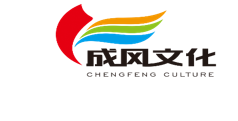 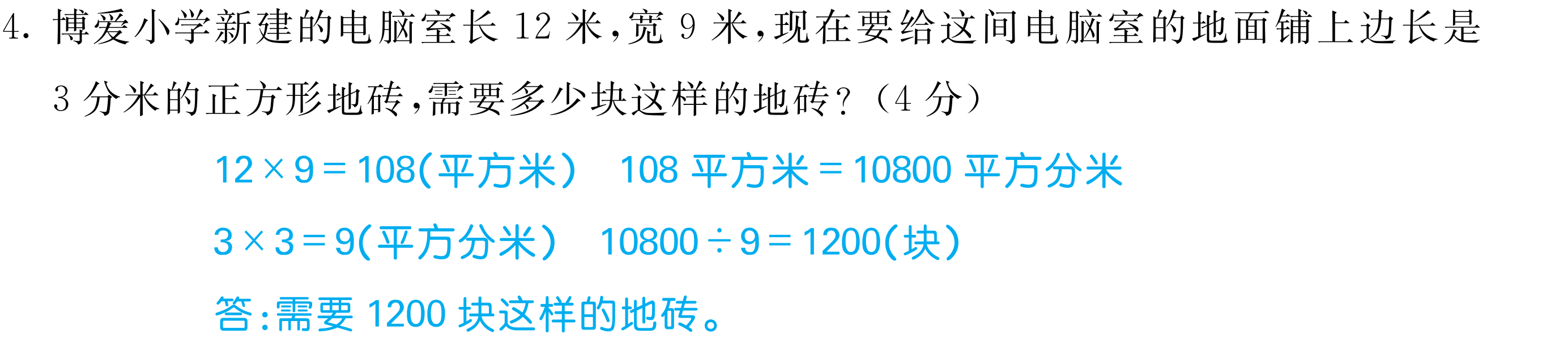 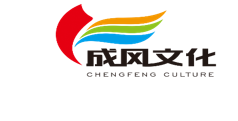 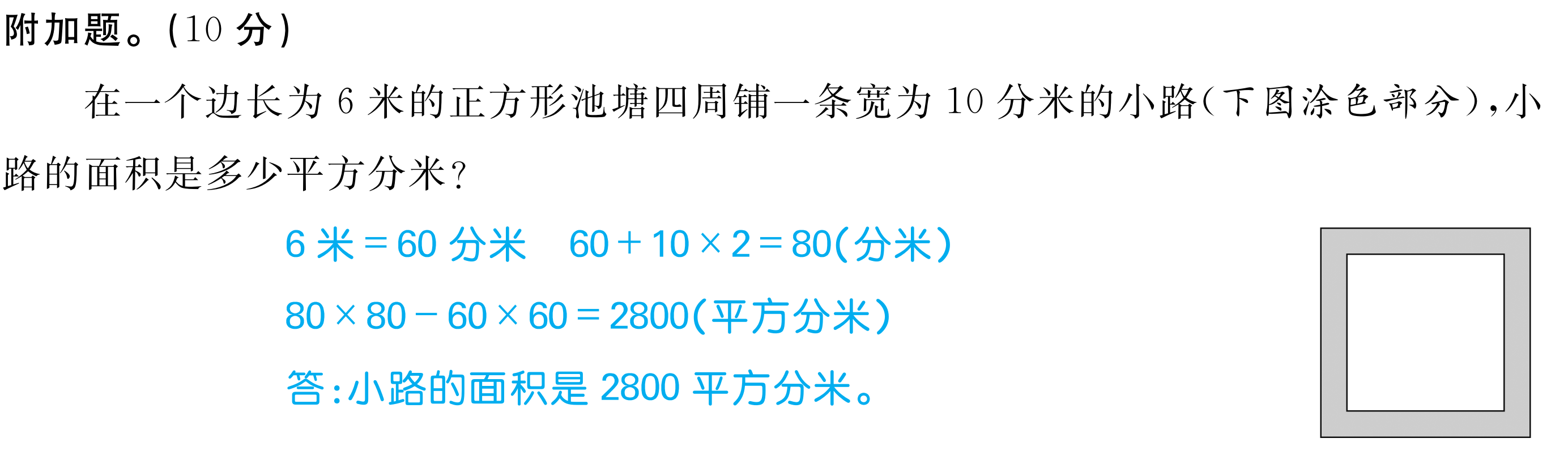 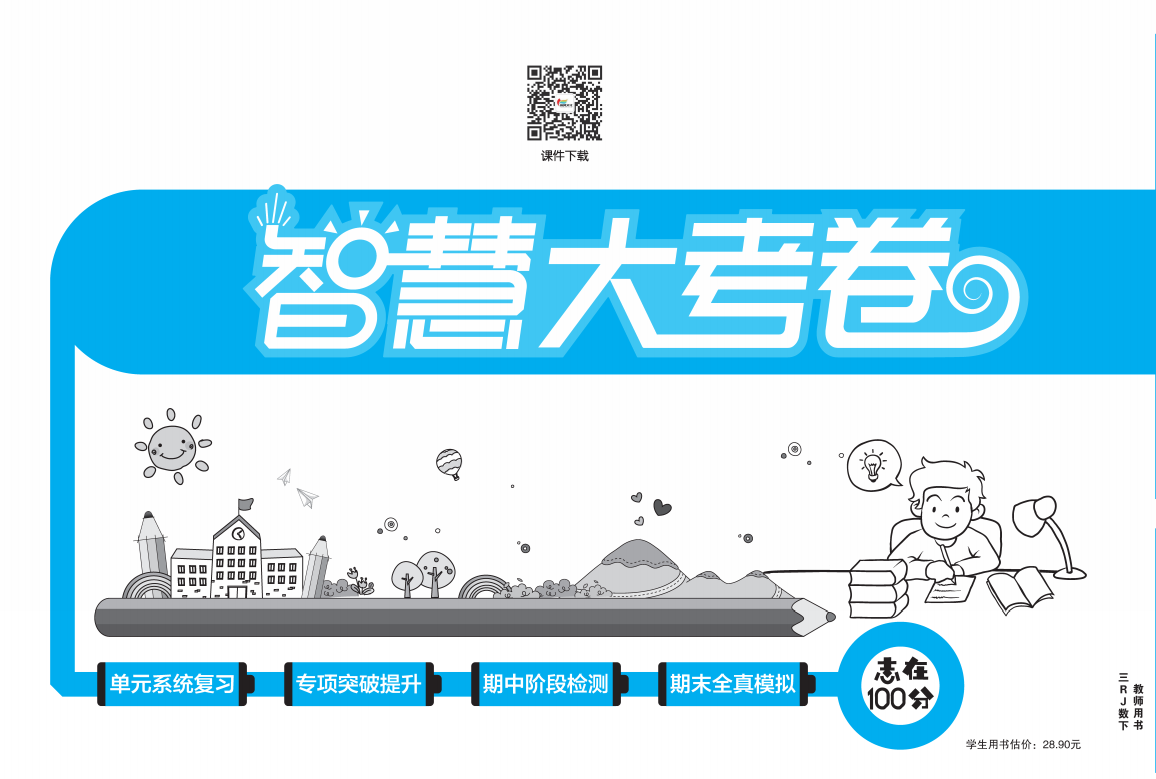